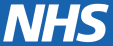 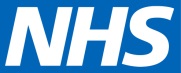 BSW Procurement Service Potential Draft Structure
Wiltshire and BANES Procurement STP
BSW Procurement Cluster Senior Management Team
Office Admin Support
BSW Procurement Cluster – Transactions & Systems
Head of  Transactional Services
Senior  Systems and Data  Manager
Vacant ICS P2P  Transactions Team Leader
Transactions Team Leader
RUH / WHC -
Procurement systems and  Data Analyst
Ssystems
and Data Analyst Lead
SFT P2P
Manager
GWH System
& AP Manager
Data Analyst
Operational Procurement
Supervisor
Purchase to Pay  Administrator
Assistant Procurement
Specialist
Admin Support
Operational Procurement
Lead
Purchase to Pay
Administrator
Operational Procurement
Lead
Purchase to Pay  Administrator
Operational Procurement  Lead
Purchase to Pay Administrator
BSW Procurement Cluster – Capital Projects Team
BSW Procurement Cluster – Supply Chain
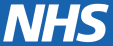 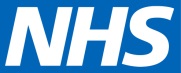 Wiltshire and BANES Procurement STP